ПЛАН РАЗВИТИЯ
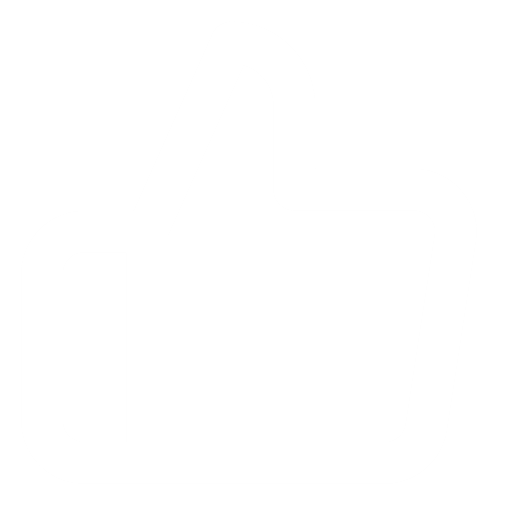